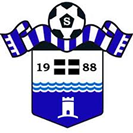 Southgate Colts Football Club
Equal Opportunities Policy
Southgate Colts Football Club is committed to taking positive action where  inequalities exist and to the development of a programme of  ongoing training and awareness raising events and activities  in order to promote the eradication of discrimination and  promote equality in football.

Southgate Colts  Football Club is committed to a policy of equal treatment of  all members and requires all members to abide and adhere to  these policies and the requirements of the Equality Act 2010.

Southgate Colts  Football Club commits itself to the immediate investigation of  any claims when brought to its attention, of discrimination on  the above grounds and where such is found to be the case, a  requirement that the practice stop and sanctions are imposes  as appropriate.

OUR COMMITMENT
is to confront and eliminate discrimination whether by  reason of age, gender, gender reassignment, sexual  orientation, marital status, race, nationality, ethnic origin,  colour, religion or belief, ability or disability and to encourage  equal opportunities.
Southgate Colts Football Club is responsible for setting standards and values to  apply throughout the club at every level. Football belongs to  and should be enjoyed by anyone who wants to participate in it.

Southgate Colts Football Club in all its activities will not discriminate or in any  way, treat anyone less favourably on grounds of age, gender,  gender reassignment, sexual orientation, marital status, race,  nationality, ethnic origin, colour, religion or belief, ability or  disability. The club will ensure it treats people fairly and with  respect and that it will provide access and opportunities for  all members of the community to take part in and enjoy its  activities.

Southgate Colts  Football Club will not tolerate harassment, bullying, abuse or  victimisation of an individual, which for the purposes of this  policy and the actions and sanction applicable is regarded as  discrimination.

This includes sexual or racially based harassment or other  discrimatory behaviour, whether physical or verbal. The club  will work to ensure that such behaviour is met with appropriate  action in whatever context it occurs.

This policy is fully supported by the Club Officers who are  responsible for the implementation of this policy.
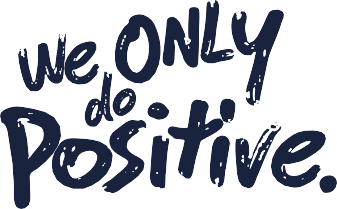 Complaints Procedure - Date : 16/02/2021   Review Date: 01/06/2022
1 of 1
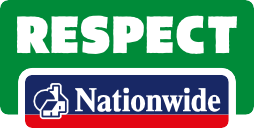 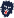 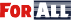 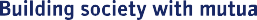 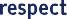